Vice-Présidente en charge de la Formation 
et de la Vie Étudiante et de l’Insertion Professionnelle 
Nathalie KRIEF
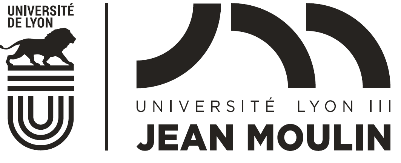 Directeur 
Franck PERROTIN
Assistante de la Direction en charge de la CFVU
Marie-Edith DELOCHE
Adjointe au Directeur
Valérie GROSJEAN
Pôle Formation 
& Applications de Gestion

Resp: Valérie GROSJEAN

Adjointe à la Responsable de Pôle:

 Magali FLECHET

Service des Outils et Expertise Métiers:

Resp: Magali FLECHET
Kildine GUILLAUME

Centre des Inscriptions:

Resp: Laurie DUFRECHOU
Clara GIRARD
Evelina GUERGOVA
Pôle Réussite

Resp: Fabien LAFAY

Florianne BUISSON
Florian GONNET
Laura Le GOUESTRE
Pierre-Guy VASCHALDE
Pôle Vie Étudiante

Resp: Elodie BAYOUD

Oriane DUMAS
Marion GURDEBEKE
Christine MACHET 

Assistantes sociales:

Nafissa EL KHALDI
Sylvie GAUTHIER
Pôle Handicap Étudiant

Resp: Magali 
LASTRICANI-JOLIVET
Référente handicap étudiant

Adjointe 
au Responsable de Pôle: 
Flore DEGUEURCE

Elsa CANIZARES
Alice LAPOUGE
Fatma NEKOUL
Pôle Scolarité Générale

Resp: Laurence KOLOMOU

Service du Planning:

Mouna BENHAMIDA
Brice JORDY
Maud VIRARD

Service des Diplômes:
Célia DOMBON
Nathalie de NAGY
Zorha MONGHEAL
Direction des Etudes et de la Vie Universitaire
2023 – 2024
Organigramme
19 septembre 2023